INDUSTRI KREATIF DESADisampaikan Oleh  : Dida Paramita, S.P., M.M.
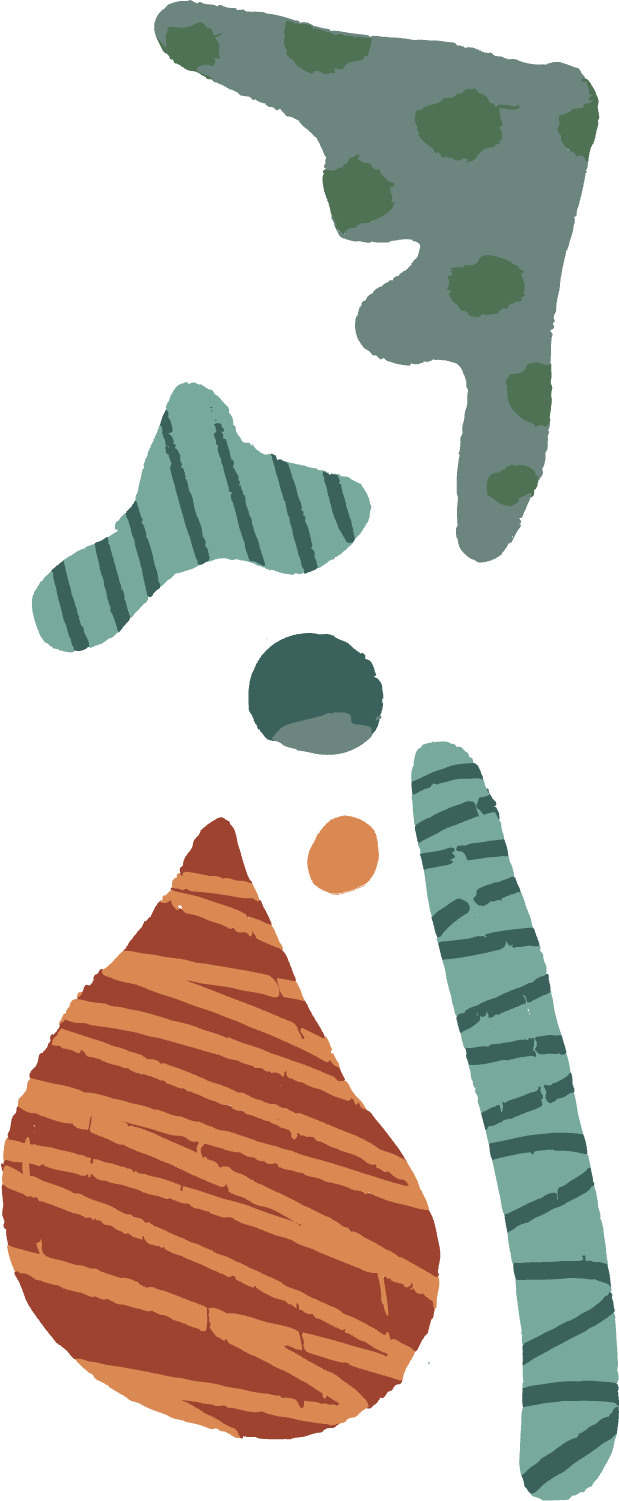 Balai Besar Pelatihan dan Pemberdayaan Masyarakat Desa, Daerah Tertinggal dan Transmigrasi 
Yogyakarta
Dida Paramita, S.P., M.M.
Alamat :
Wonokerso, Wedomartani, Ngemplak Sleman Yogyakarta

HP : 
081393979606

Email : didaparamita1986@gmail.com
Pekerjaan : 
Penggerak Swadaya Masyarakat Ahli Muda , BBPPM Yogyakarta, Kemendesa PDTT

Pendidikan :
S1 – Ilmu Tanah, Fak. Pertanian UGM Yogyakarta
S2 – Magister Manajamen SDM, UII Yogyakarta
TUJUAN PEMBELAJARAN
Mampu menjelaskan pengertian Industri Kreatif, Ruang Lingkupnya, Kebiajakan terkait Industri Kreatif, Peran Desa dalam Industri kreatif, Peluang dan Tantangan Industri Kreaif Desa serta Strategi Pengembangan Industri Kreatif di Desa
PENGERTIAN INDUSTRI KREATIF
Industri yang memanfaatkan keterampilan, bakat, serta 
kreativitas individu untuk menciptakan dan memberdayakan daya kreasi dan daya cipta individu guna menciptakan kesejahteraan dan lapangan pekerjaan dari produk-produk yang bernilai tambah.
(Departemen Perdagangan RI, 2009)
Industri yang dasarnya mengandalkan keterampilan,  kreativitas,  dan  talenta  individu.
(Simatupang, 2008)
TUJUAN INDUSTRI KREATIF
Menciptakan masyarakat yang memiliki pola pikir kreatif dan inovatif
Mengurangi angka kemiskinan
Mengeksplorasi dan mengembangkan potensi yang dimiliki individu
Mewujudkan iklim bisnis yang positif dan kondusif
Berkontribusi secara signifikan terhadap perekonomian negara
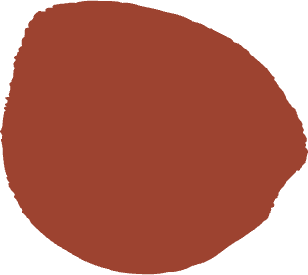 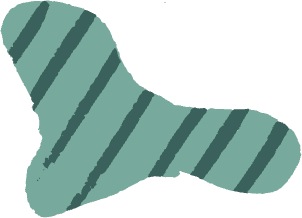 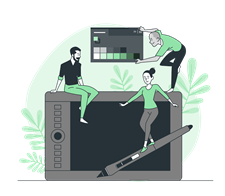 Industri yang unsur utamanya adalah kreativitas, keahlian dan talenta yang berpotensi meningkatkan kesejahteraan melalui penawaran kreasi intelektual
Ciri-ciri Industri Kreatif
Industri Kreatif terdiri dari penyediaan produk kreatif langsung kepada pelanggan dan pendukung menciptakan nilai kraetif pada sektor lain yang secara tidak langsungberhubungan dengan pelanggan
Produk kreatif mempunyai ciri-ciri : Siklus hidup yang singkat, margin yang tinggi, keanekaragaman tinggi, persaingan tinggi dan mudah ditiru
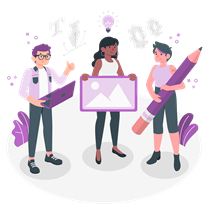 PERBEDAAN ANTARA EKONOMI KREATIF DAN INDUSTRI KREATIF
Hubungan Ekonomi  Kreatif dan Industri Kreatif
Ekonomi kreatif mendorong inovasi melalui pengembangan ide-ide kreatif. Industri kreatif adalah tempat dimana inovasi ini sering di implementasikan
Ekonomi kreatif melibatkan proses pembuatan produk atau jasa, sedangkan industri kreatif adalah implementasi bisnis dan proses tersebut
Industri kreatif dapat meningkatkan daya tarik pariwisata suatu daerah dan dapat meningkatkan ekonomi di wilayah tersebut
Pertumbuhan ekonomi kreatif di Indonesia sangat dipengaruhi oleh perkembangan industri kreatif
Ekonomi kreatif bagian dari industri kreatif.
Sub Sektor Industri Kreatif
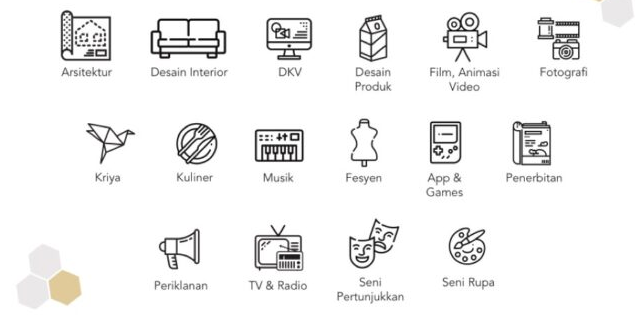 PENTINGNYA INDUSTRI KREATIF
KONTRIBUSI EKONOMI
Lapangan Kerja, Kemakmuran, Nlai Tukar Rp., dll
IDENTITAS
Warsan Budaya, Membangun Budaya, Menjaga Nilai-nilai, Kebermaknaan, dll
BISNIS
Mencipakan pasar bagi usaha lain, mendukung sektor lain, dll
Mengapa Industri Kreatif Penting ?
CITRA
Pemasaran, Ikon Nasional, dan Internasional, dll
INOVASI DAN KREATIVITAS
Penciptaan Nilai, Pemecahan Masalah, Kreativitas, dll
DAMPAK SOSIAL
Membangun Manusia, Kualitas dan Hidup, dll
KOMUNIKASI
Ide gagasan, Forum Diskusi, Forum Kreativitas, dll
Faktor Faktor yang Mempengaruhi Perkembangan Industri Kreatif
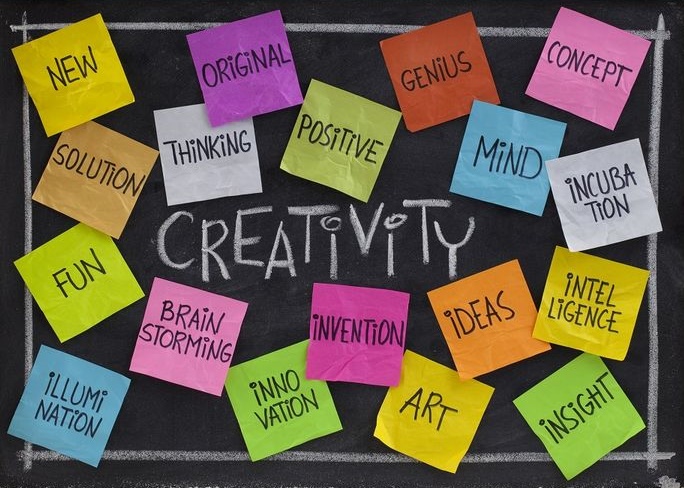 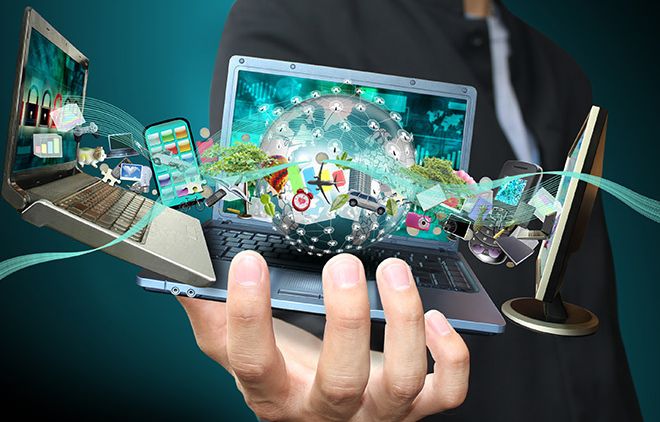 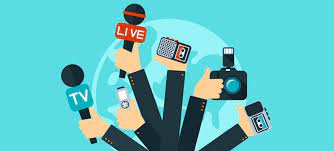 Regulasi Terkait Industri Kreatif
Perpres No 72/ 2015
Arahan Presiden RI
Perpres No2/ 2015
"Ekonomi kreatif harus menjadi tulang punggung ekonomi Indonesia"
Meningkatkan pertumbuhan ekonomi yg inklusif dan berkelanjutan; mengembangkan dan memeratakan pembangunan daerah
ruang lingkup industri kreatif meliputi 16 sub sektor (industri)
Nawacita 2015 - 2019
UU No 28 Tahun 2014 tentang Hak Cipta
butir 6: Meningkatkan produktivitas rakyat dan daya
saing di pasar internasional sehingga bangsa
Indonesia bisa maju dan bangkit bersama bangsabangsa Asia lainnya
UU No 33 Tahun 2009 tentang Perfilman
memberikan perlindungan kekayaan intelektual bagi
karya kreatif
mendorong pengembangan industri perfilman
UU No 7 Tahun 2014 tentang Perdagangan
UU No 3 tahun 2014 tentang Perindustrian
UU No 20 Tahun 2008 tentang UMKM
mendorong perdagangan produk berbasis ekonomi
kreatif
mendorong pengembangan industri kreatif nasional
Mendorong Perkembangan UMKM
TIGA SERANGKAI DALAM PENGEMBANGAN INDUSTRI KREATIF
PEMERINTAH :
Regulasi, Layanan dan Koordinasi
Mengarahkan Perusahaan untuk mengutamakan kesejahteraan bersama, bukan sistem kapitalis yang individualistis
Memberdayakan masyarakat semakin kreatif dan produktif
Sinergi, Kemajuan dan Keberlanjutan
PERUSAHAAN : Laba, SDM dan Investasi
MASYARAKAT : Partisipasi, Pemberdayaan dan Kepemilikan
Keberlanjutan investasi melalui keterlibatan masyarakat, pendekatan kemitraan, pola adaptasi terhadap masyarakat lokal, dan mengembangkan kepemilikan dan kemandirian masyarakat lokal
PERAN DESA DALAM INDUSTRI KREATIF
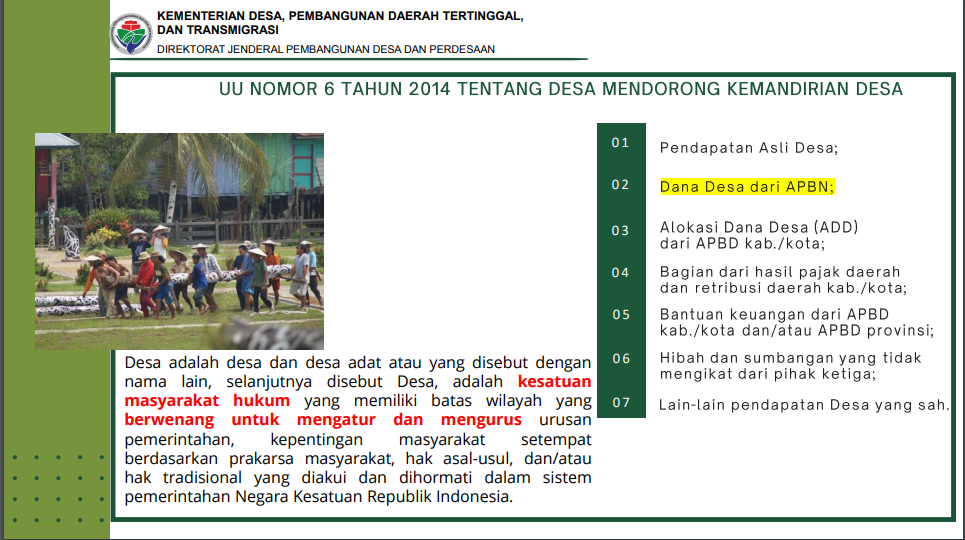 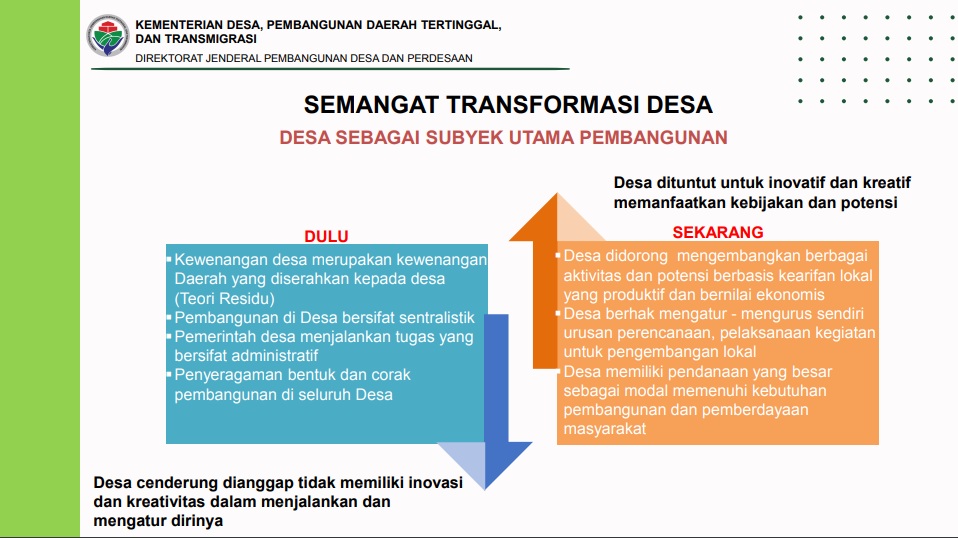 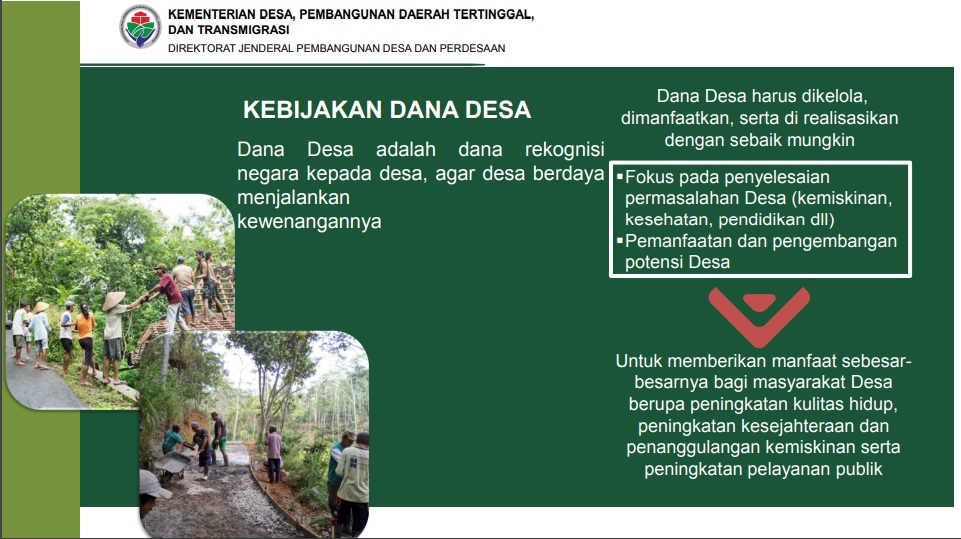 Pemangku Kepentingan untuk Peran Desa dalam Industri Kreatif
Pemerintah: sebagai regulator yang menetapkan dan mengendalikan kebijakan; sebagai fasilitator yang memberi dukungan, a insentif, dan berbagai kemudahan
 
Intelektual: sebagai penciptaan SDM kreatif, pengembangan, pemanfaatan, dan distribusi pengetahuan, serta sebagai apresiasi dan literasi

Pelaku bisnis: sebagai Pengembangan industri, Penciptaan pasar, barang, dan jasa kreatif serta lapangan pekerjaan; Penelitian dan pengembangan; Pembentuk komunitas dan wirausaha kreatif

Komunitas kreatif: sebagai wadah berbagai pengetahuan, wadah pengembangan jaringan kreatif; serta d wadah ekspresi dan eksplorasi kreativitas
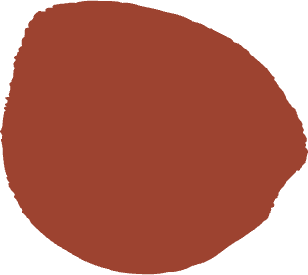 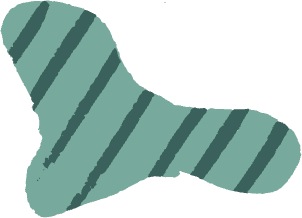 Peluang Industri Kreatif sebagai Unit Usaha di Desa
Permintaan Pasar
Keragaman Budaya
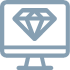 Kreativitas
Infrastruktur
Lembaga Pembiayaan
Perundangan
Tantangan Industri Kreatif sebagai Unit Usaha di Desa
Pesaing Luar Negeri
Masuknya Budaya Asing
Rendahnya Apresiasi Masyarakat terhadap profesi kreatif
Bahan Baku 
Perubahan Teknologi
DISKUSI
Strategi apa yang bisa dilakukan dala Pengembangan Industri Kreatif Desa?

Bagaimana Produk Industri Kreatif Desa bisa Sustain dan Menarik?
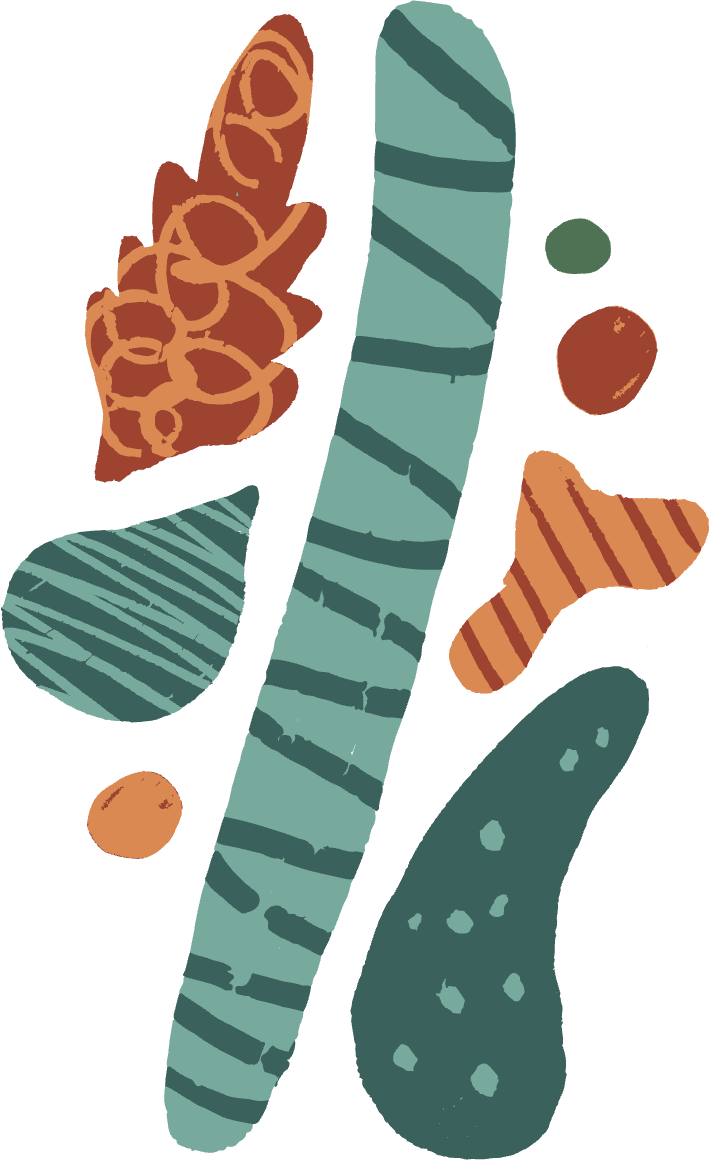 Terimakasih
Maturnuwun